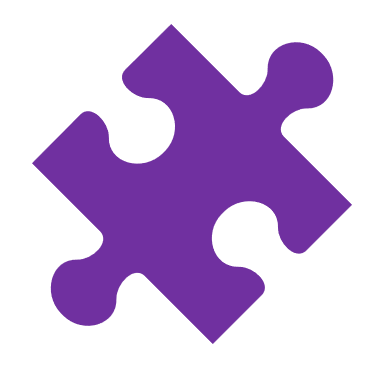 C
haracteristics of
innovation
Dr. Theresa Murphrey
Texas A&M University
Outline
What is an innovation?
What is meant by the change process or adoption of an innovation?
Characteristics of an innovation
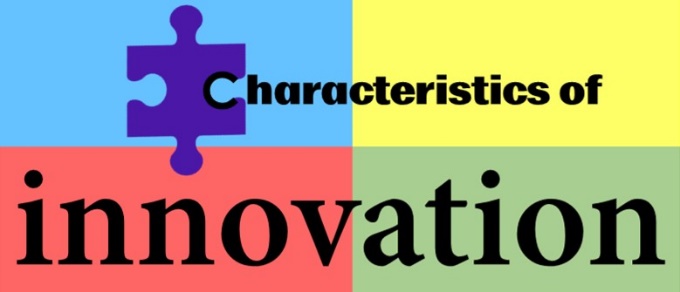 Definition
Innovation: “an idea, practice, or object that is perceived as new by an individual or other unit of adoption” (Rogers, 2003, p. 12)

Perception is important!
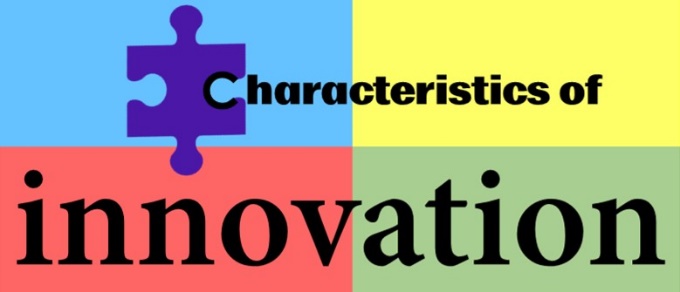 “Change Process” and “Adoption of Innovation”
Change = moving from one state to another
Aspects can make process complicated
Values
Philosophies
Ways of looking at things
Differences can help or hinder
Adoption is not an easy process
May decide change is not needed

Understanding  effective
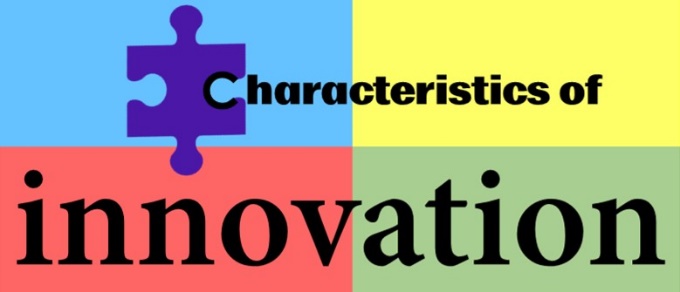 Rogers’ 5 Characteristics
https://www.fullestop.com/blog/characteristics-innovation/
1
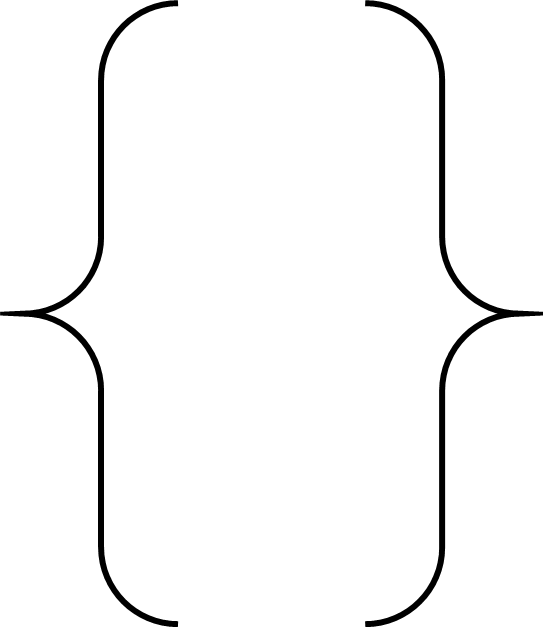 2
Provides a framework
3
4
5
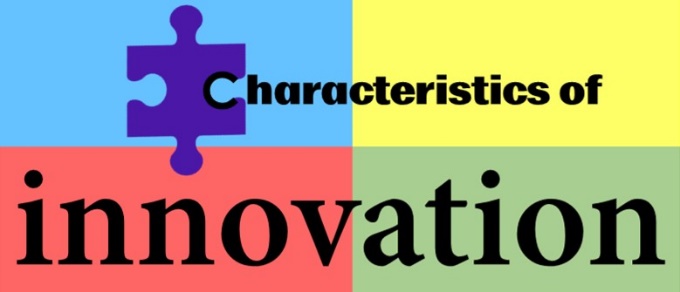 #1: Relative Advantage
How the innovation compares to what already exists
How much relative advantage does this item have?
Is there economic profit, a lighter workload, a savings in time?
What is the advantage of switching to this item or process?
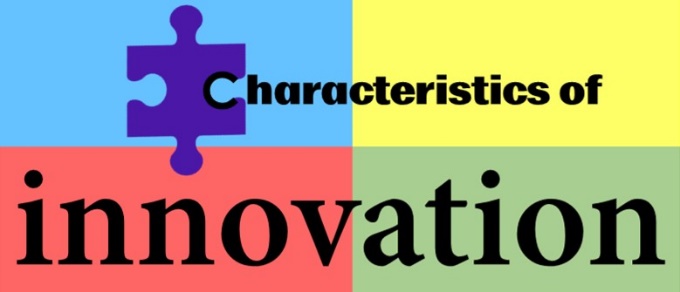 #2: Compatibility
How harmonious the new item or process is with the current situation or individual
Values
Past experiences
Physical and mental aspects
Culture plays a big part
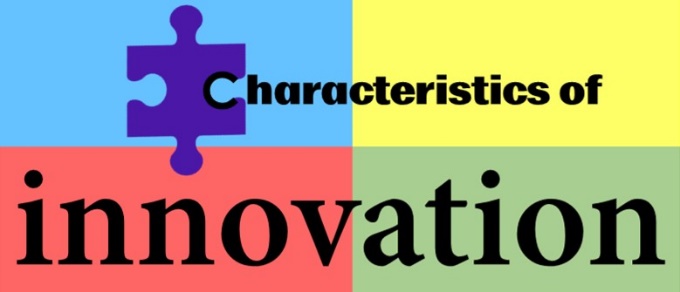 #3: Complexity
How difficult is it to use?
Often associated with “usability”
Can vary greatly across individuals – connected to many attributes
Age
Education
Culture
Exposure
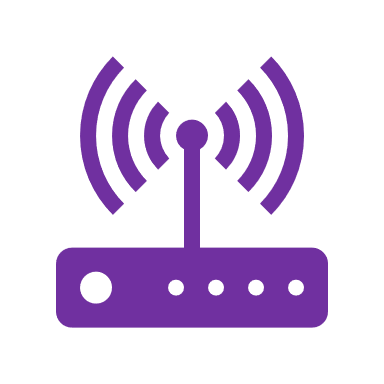 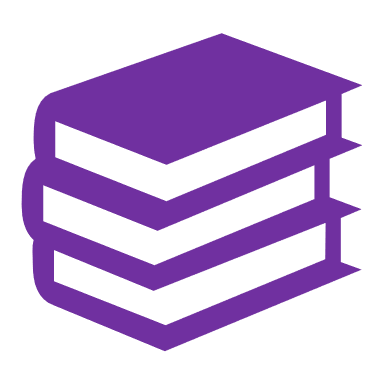 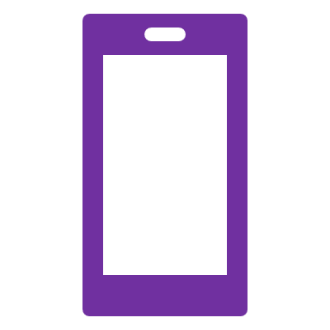 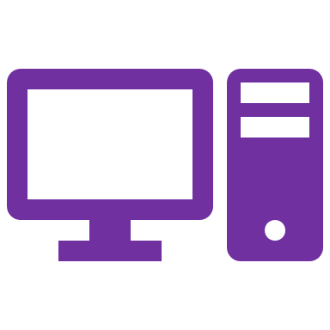 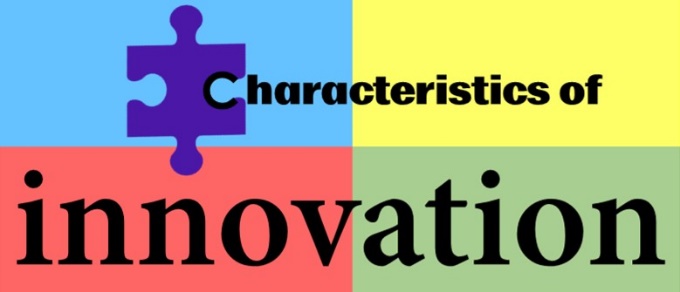 #4: Trialability (divisibility)
Sometimes difficult to determine – not everything can be tried out in small ways
Example: renting or leasing vs. buying
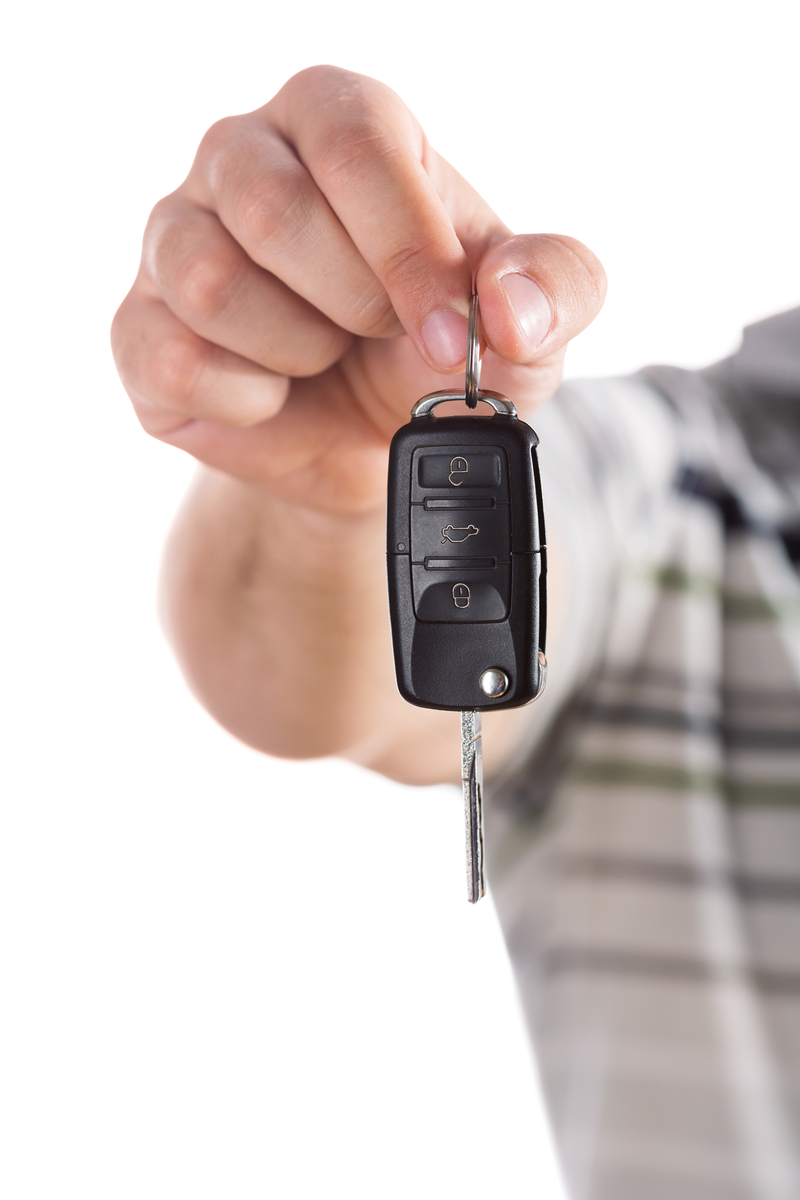 Can you adopt it partially, or must it be all at once?
#5: Observability
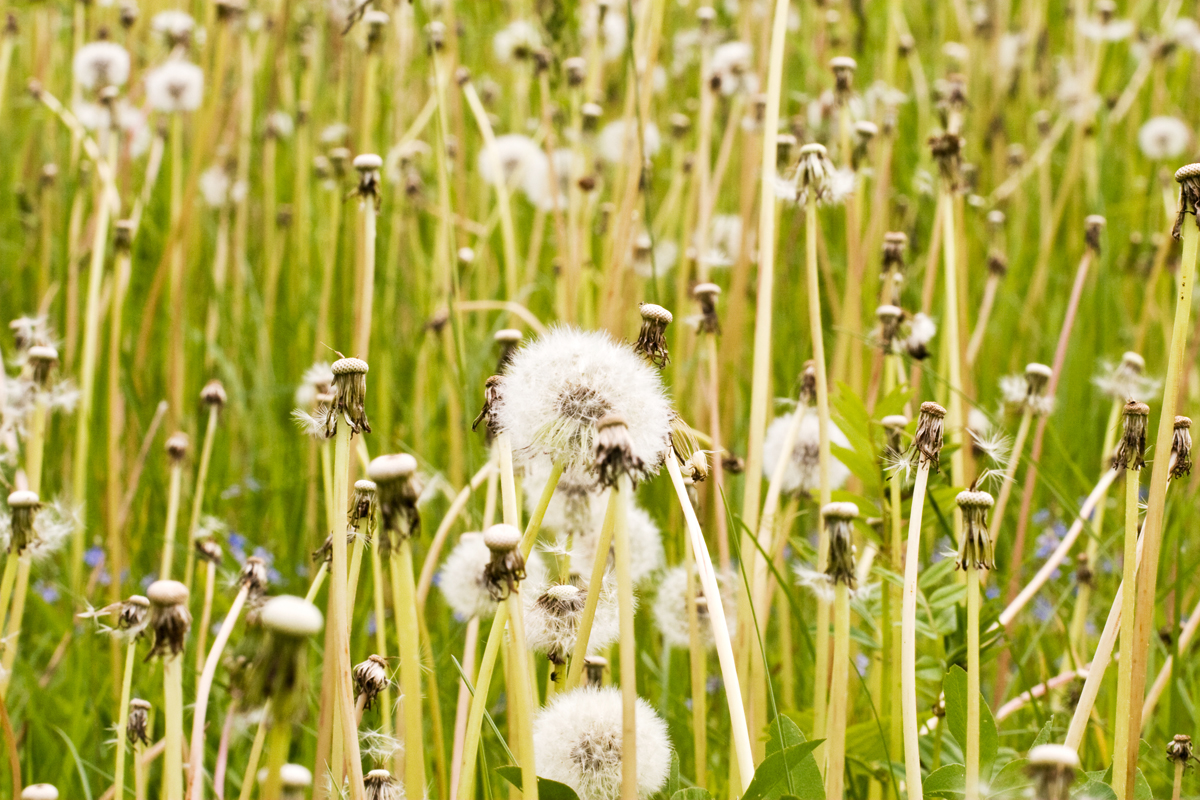 Weed killers vs. post-emergent weed killer
If it’s not observable – it may be difficult to get people to adopt it.
AKA “reaction”: what is observed by others and will impact others’ opinions
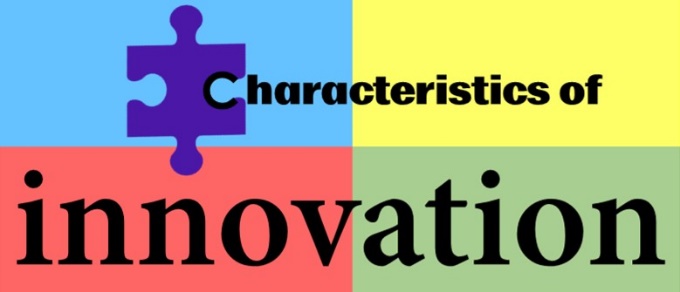 Rogers’ 5 Characteristics
1
2
Being able to describe an innovation with these can encourage or discourage adoption
3
4
5
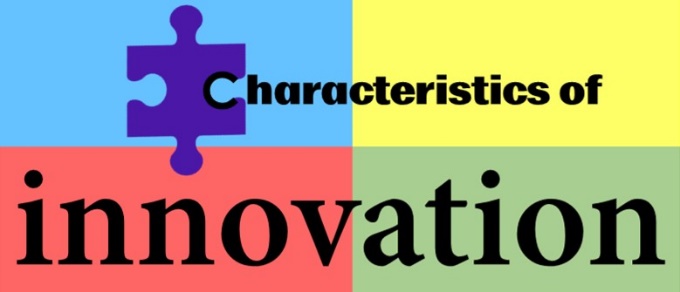 The Keyboard Not Adopted: QWERTY Keyboard vs. Dvorak Keyboard
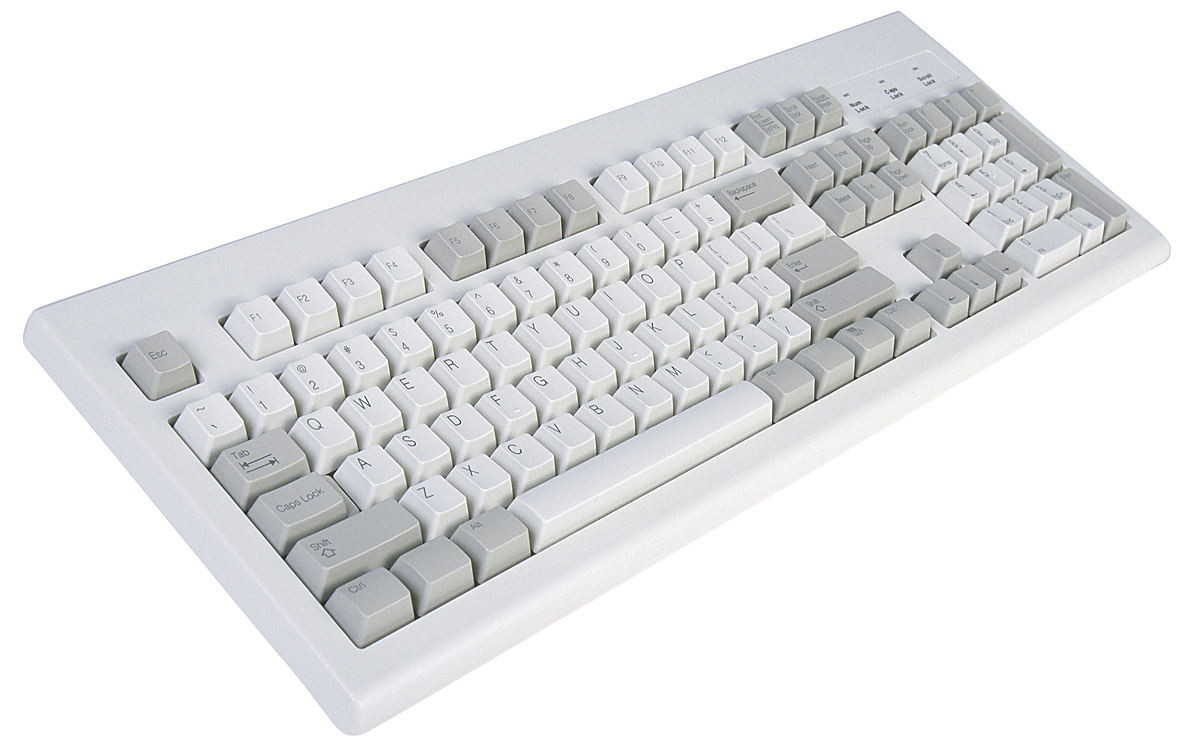 The QUERTY Keyboard is the traditional keyboard – designed to slow down typing..
The Dvorak Keyboard reconfigured the letters to be in more efficient locations.
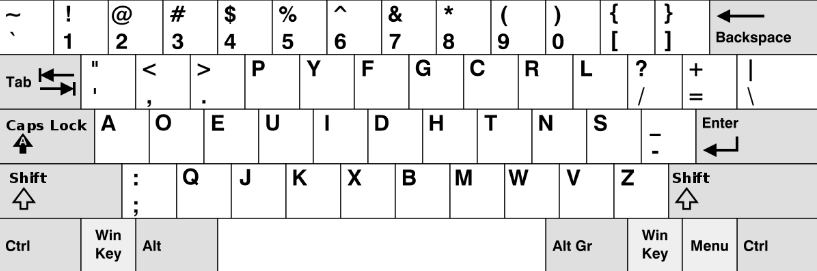 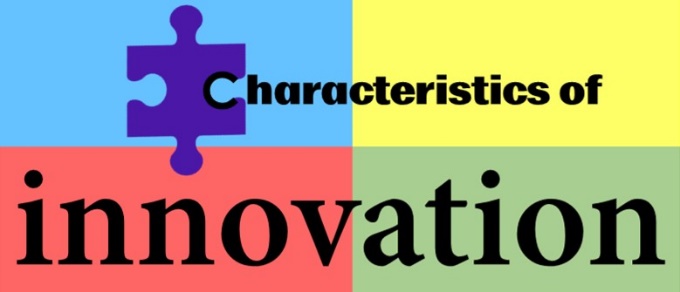 Unsuccessful: Dvorak Keyboard
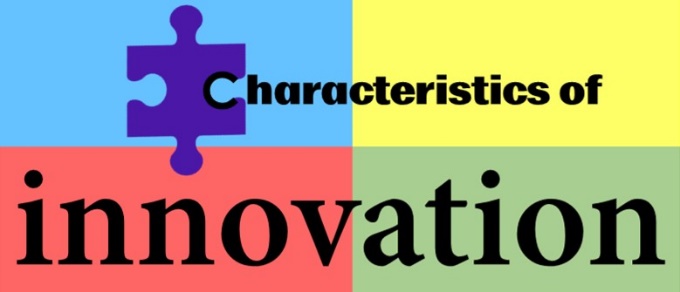 Successful: Cell Phone
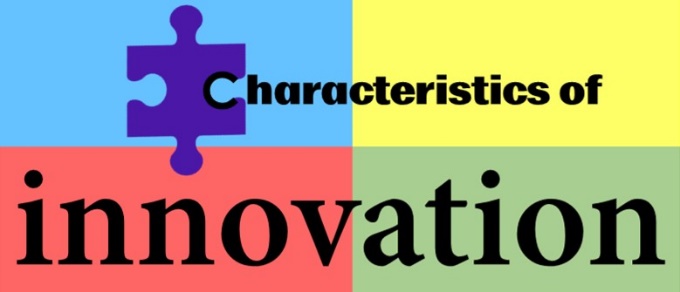 Conclusions
Rogers’ Five Characteristics of an Innovation
Perception will vary
Understanding  able to develop strategy to encourage or discourage adoption
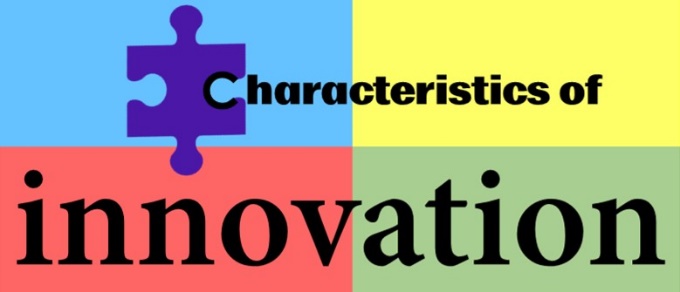 “Awareness of a problem does not automatically translate into a desire for change.”
Find connecting link
Bring in outside viewpoint
Show them possibilities to solve problem
Be very good at listening
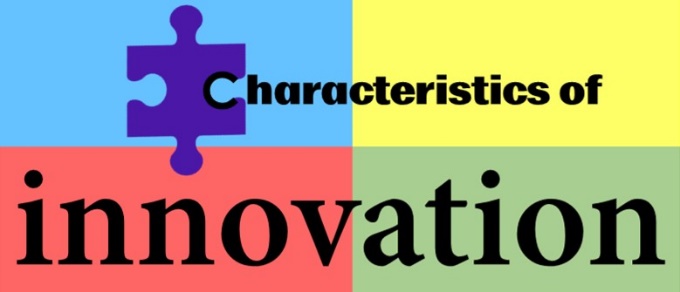 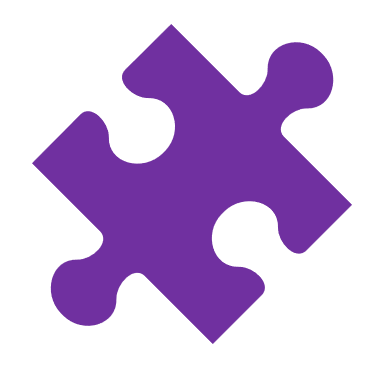 C
haracteristics of
Have a great day!
innovation